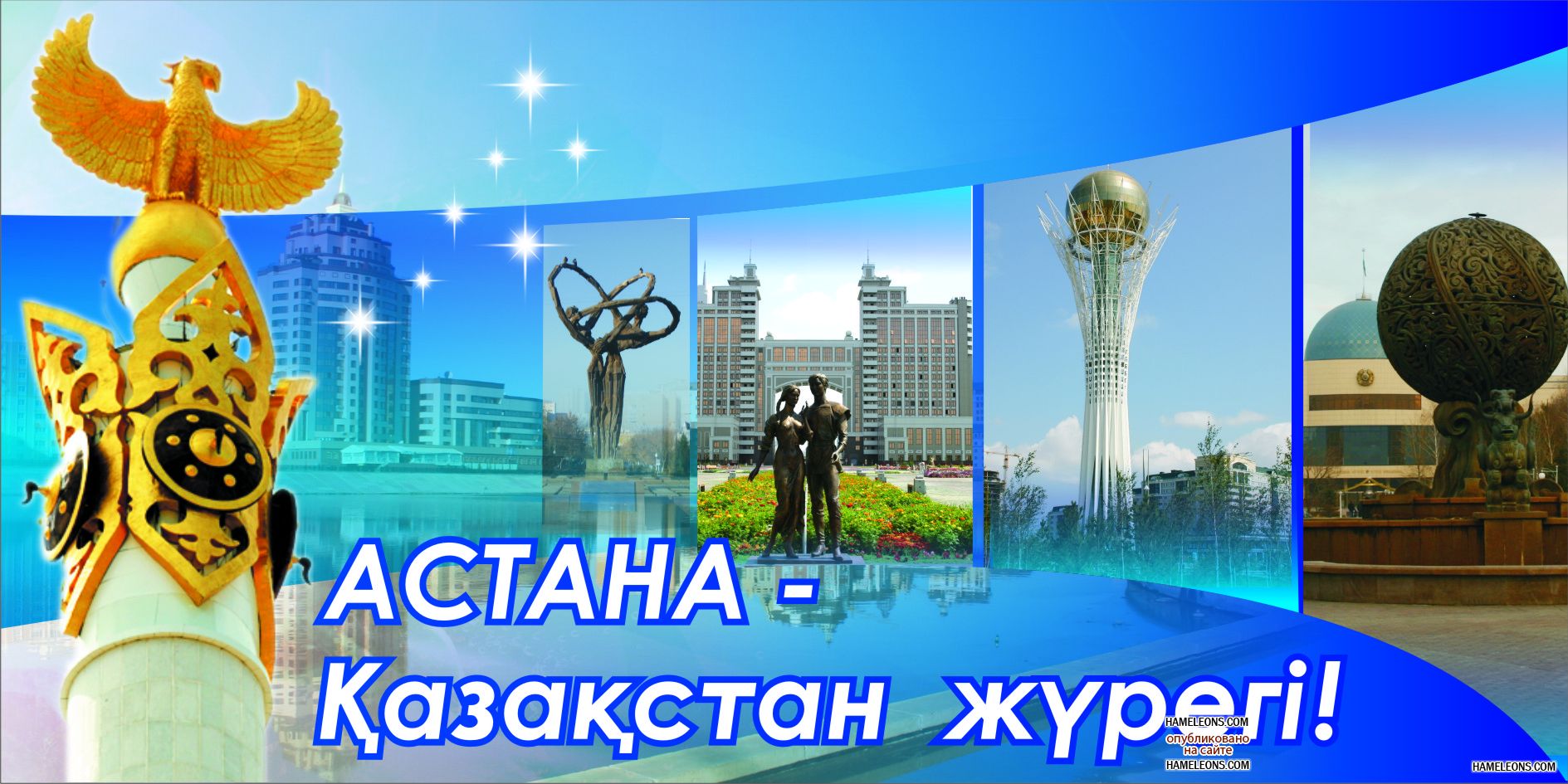 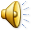 Бәйтерек
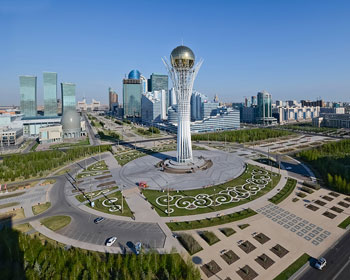 Үкімет үйі Дом правительства
Ақ Орда
Ұлттық мұрағаты Национальный архив
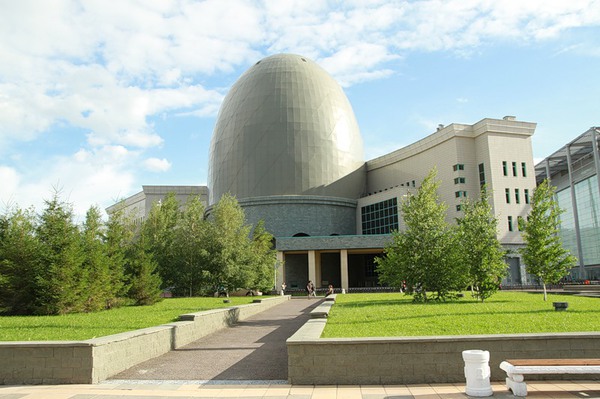 “Қазақ елі” монументі Монумент “Қазақ елі”
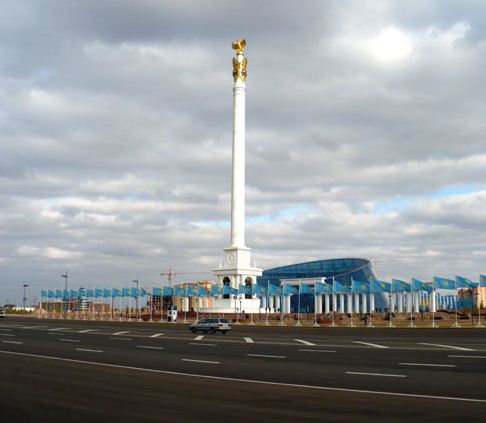 Бейбітшілік және Келісім сарайыДворец Мира и Согласия
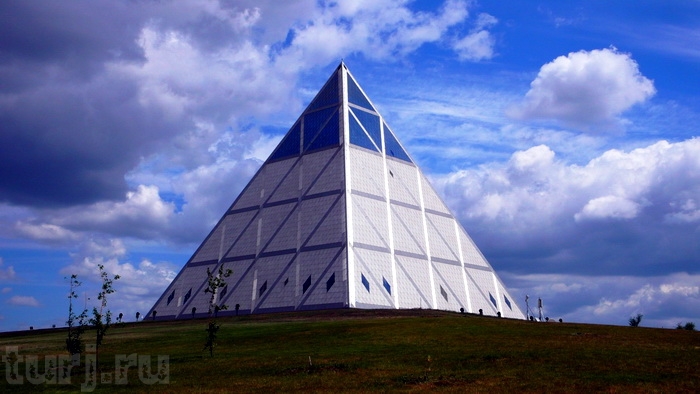 Салтанатты арка “Мәңгілік елі” Триумфальная арка “Мәңгілік елі”
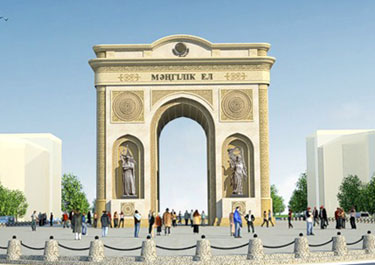 Хазірет Сұлтан мешітіМечеть имени Хазрета Султана
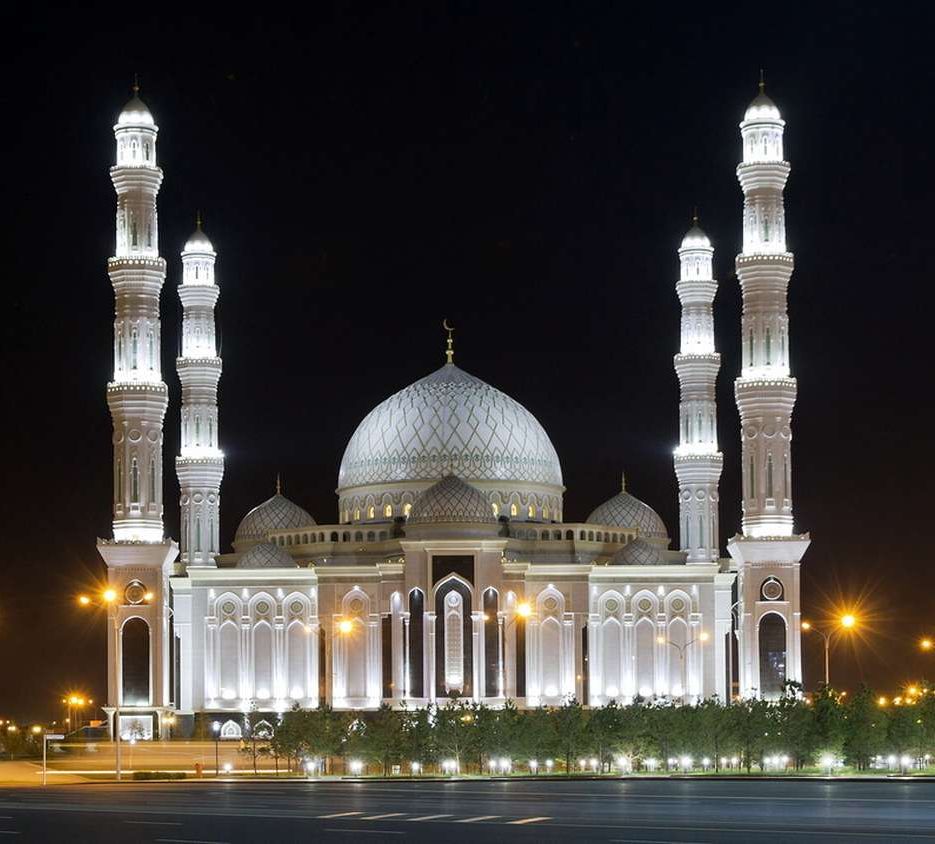 “Хан Шатыр” сауда-ойын-сауық кешеніТоргово-развлекательный комплекс “Хан Шатыр”
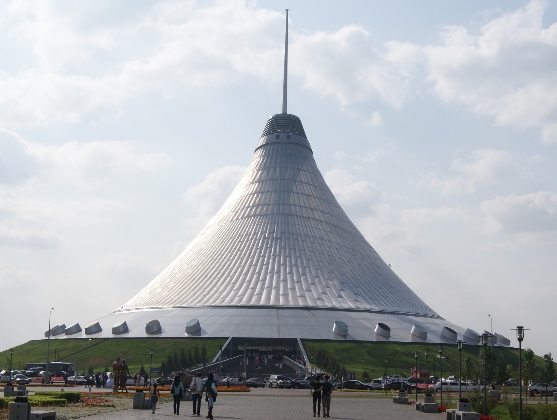